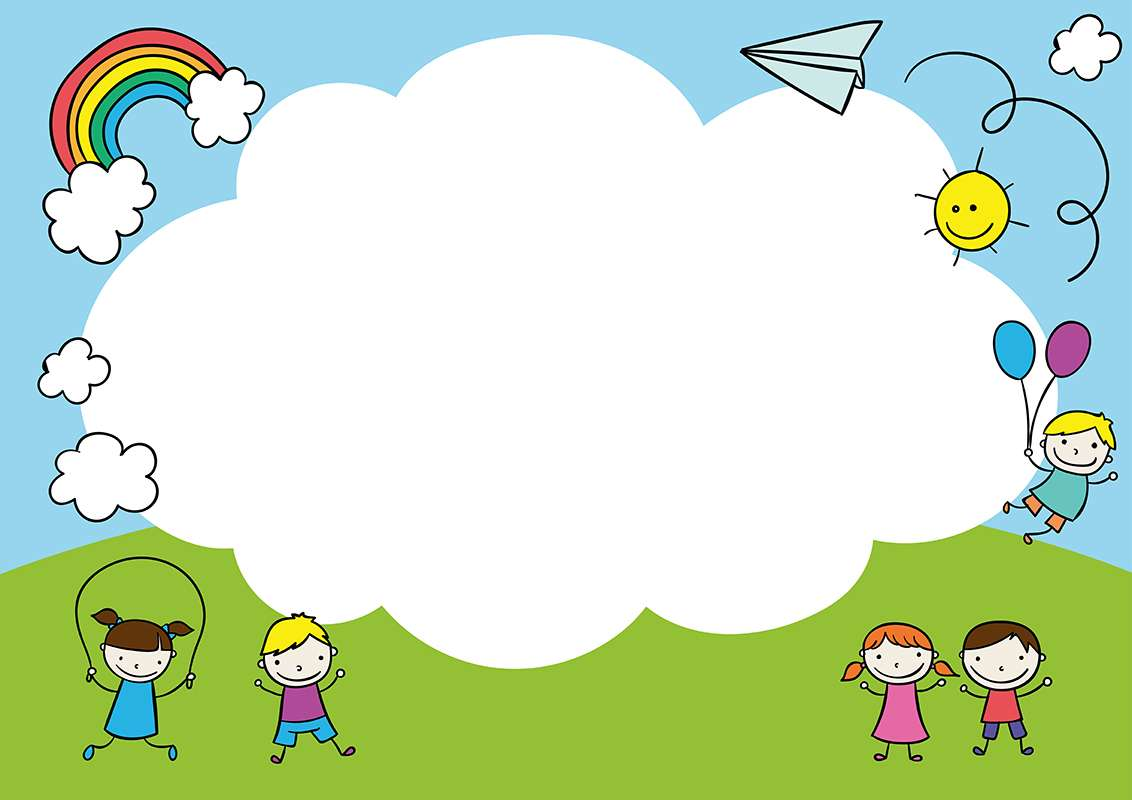 ỦY BAN NHÂN DÂN HUYỆN AN LÃO
TRƯỜNG TIỂU HỌC QUANG TRUNG
TOÁN 3
Bài 29: Luyện tập chung (tiết 2)
Giáo viên: Bùi Thị Hương
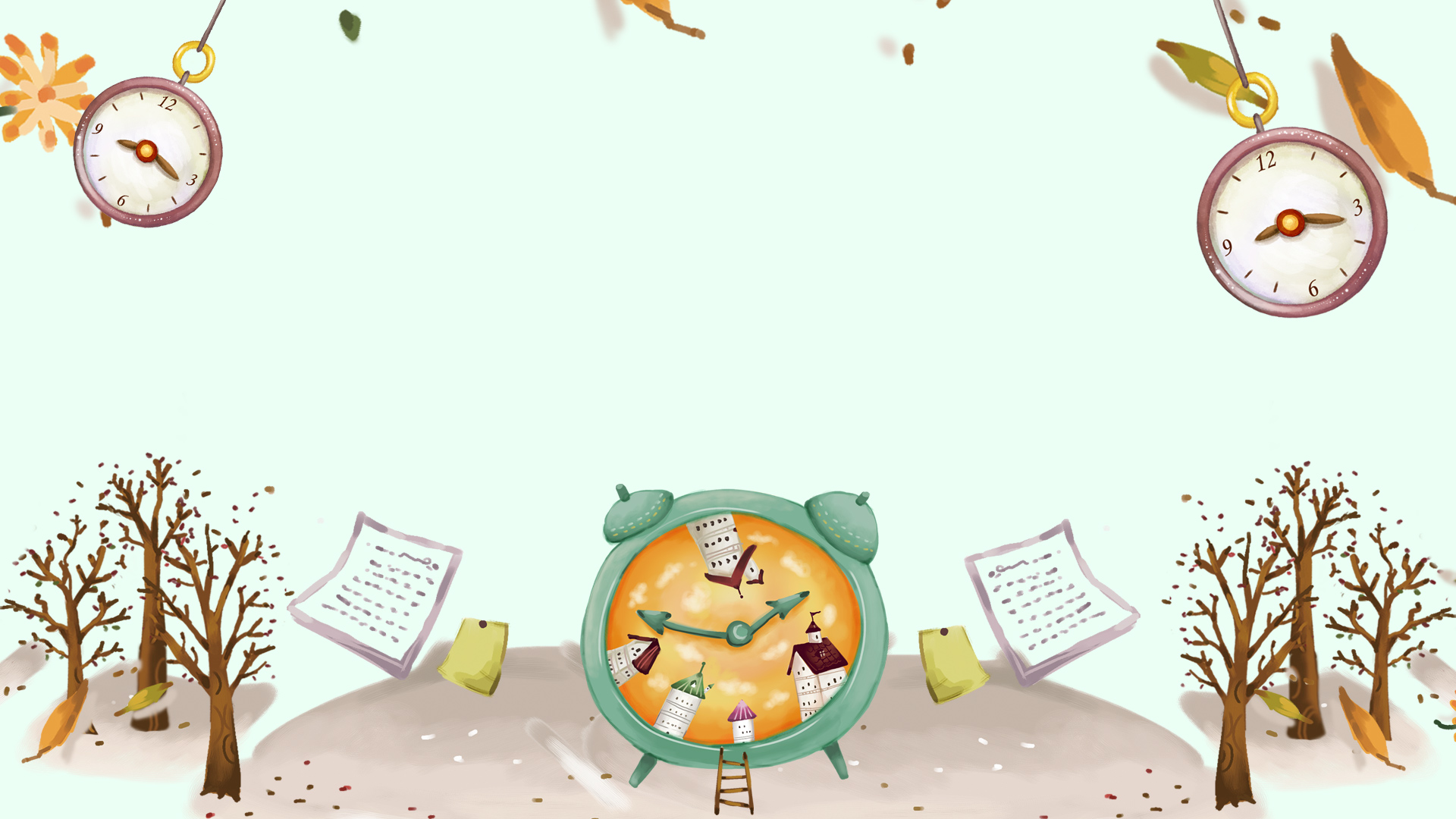 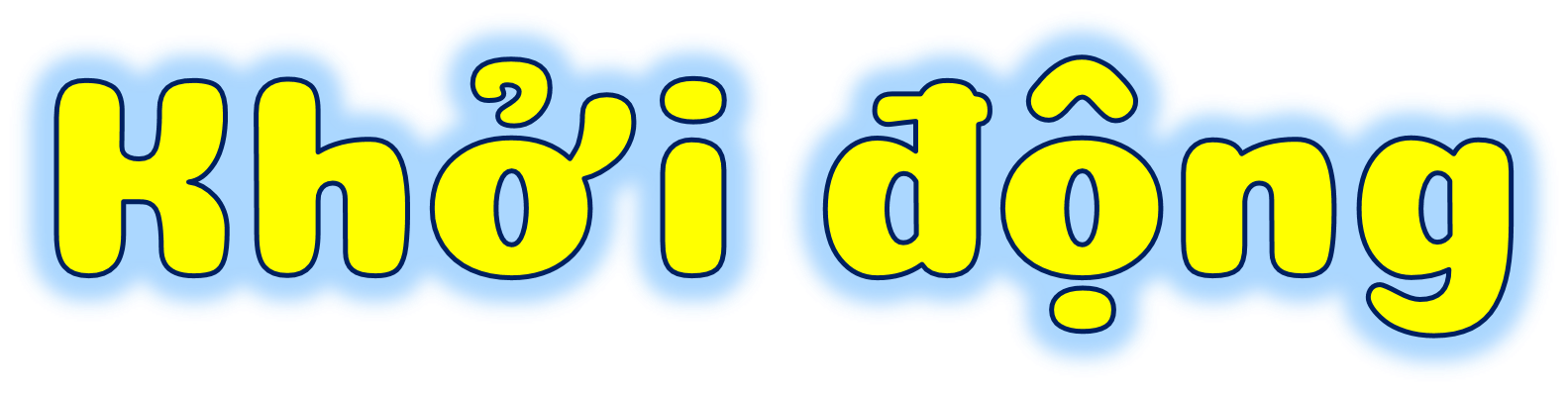 Cùng thỏ gieo hạt
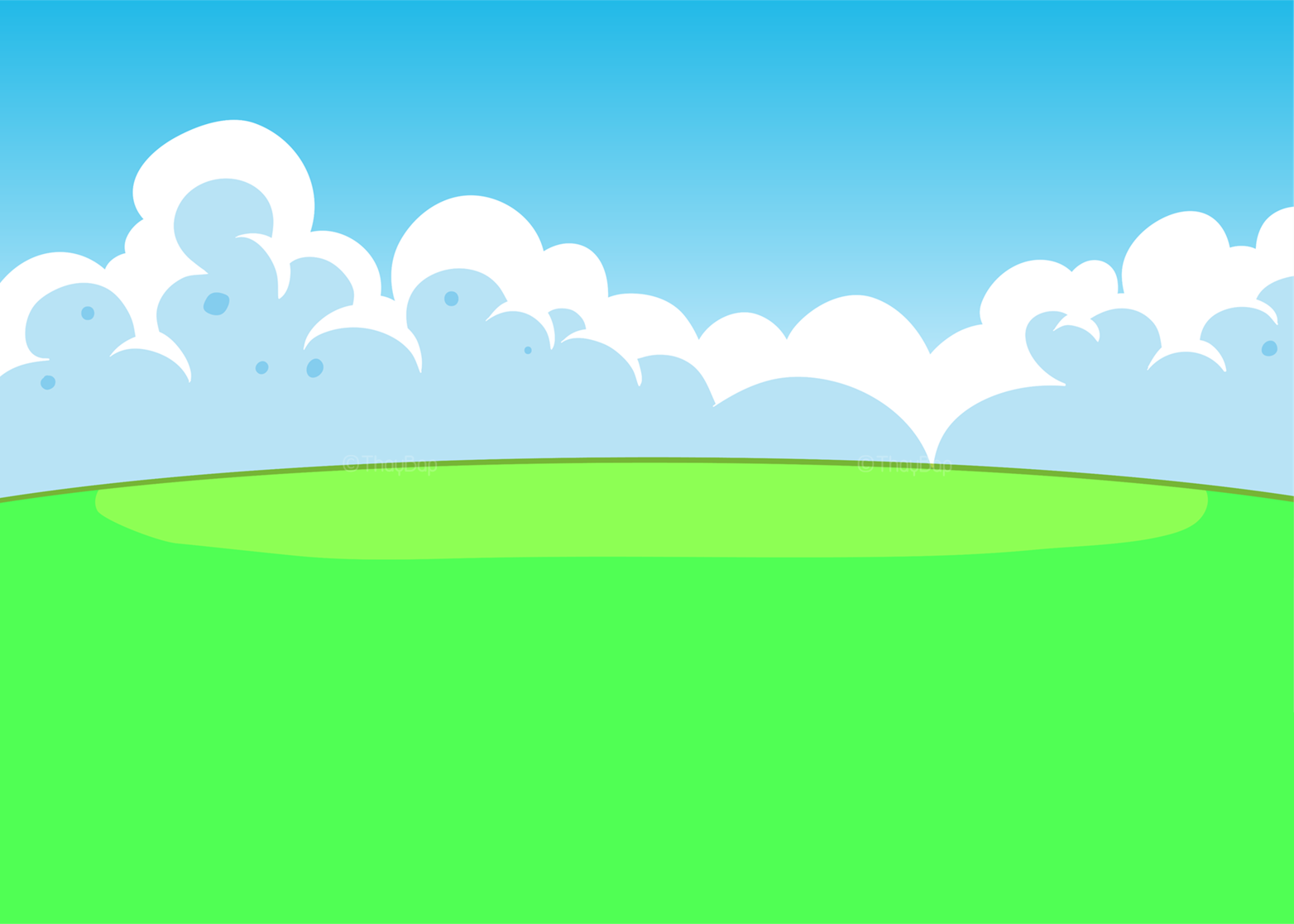 Em hãy điền số thích hợp vào …
6 x 3 = …
… x 5 = 30
6
18
7 x  … = 49
25 : 5 =
7
5
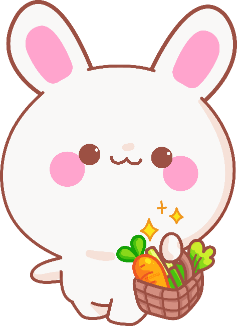 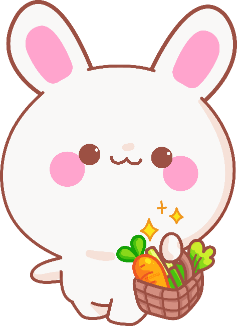 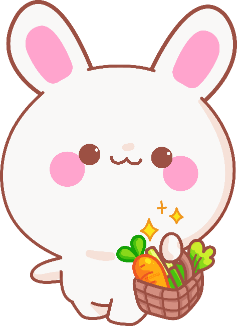 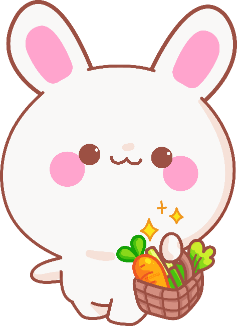 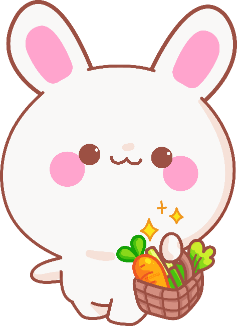 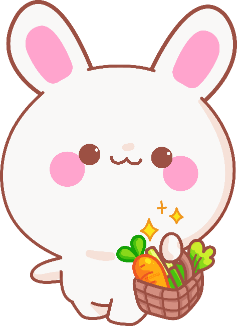 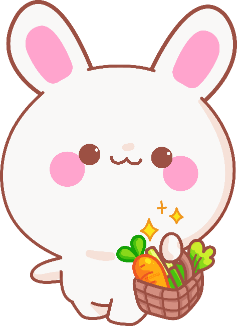 5 x 6 = …
7 x … = 28
30
4
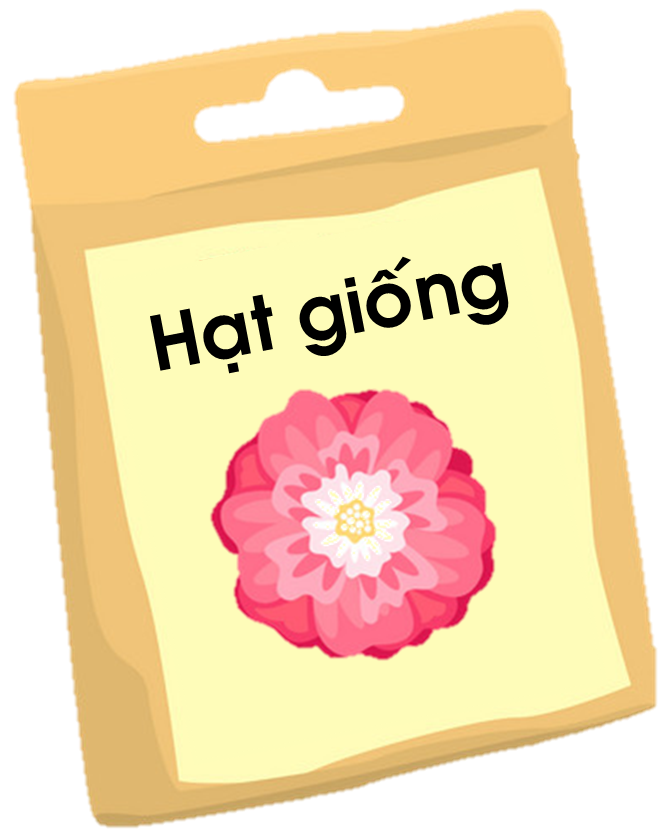 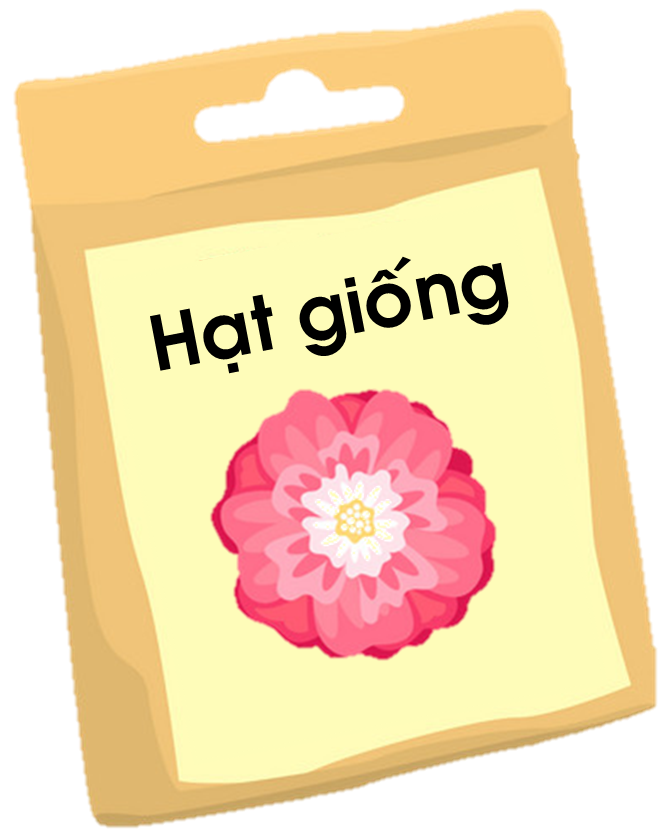 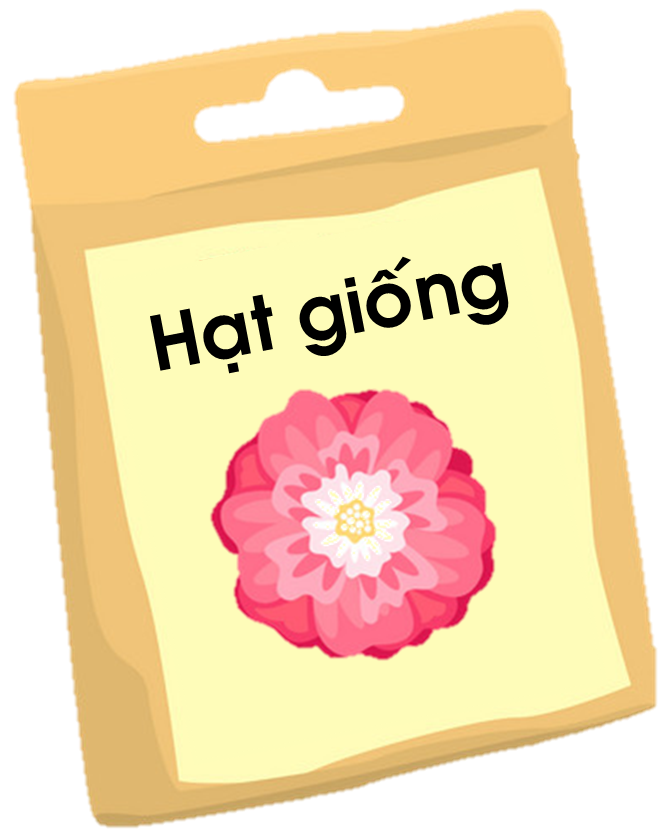 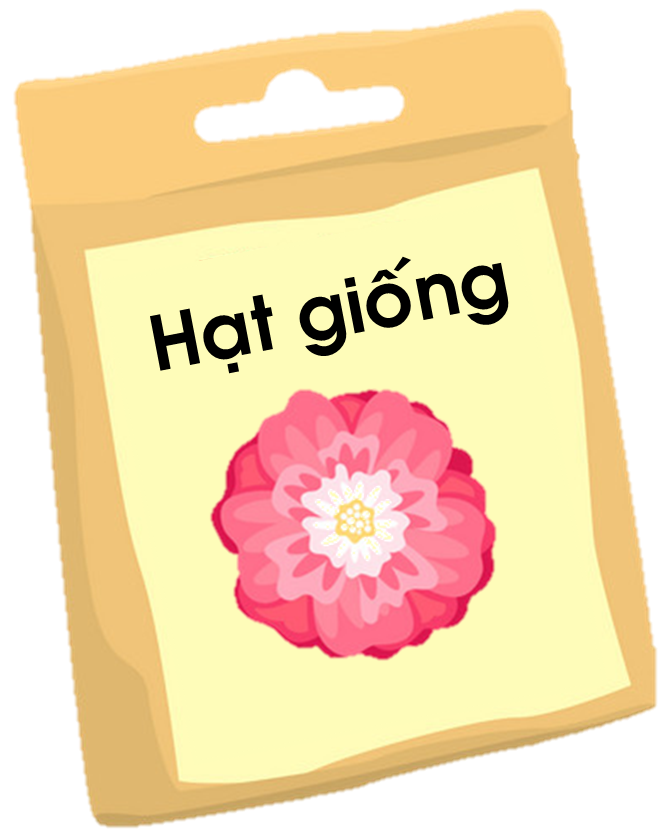 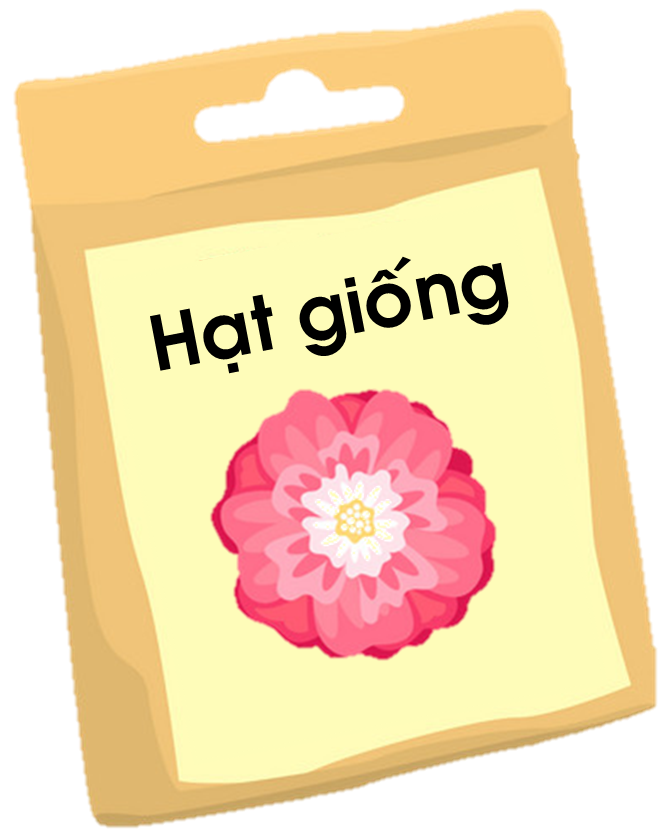 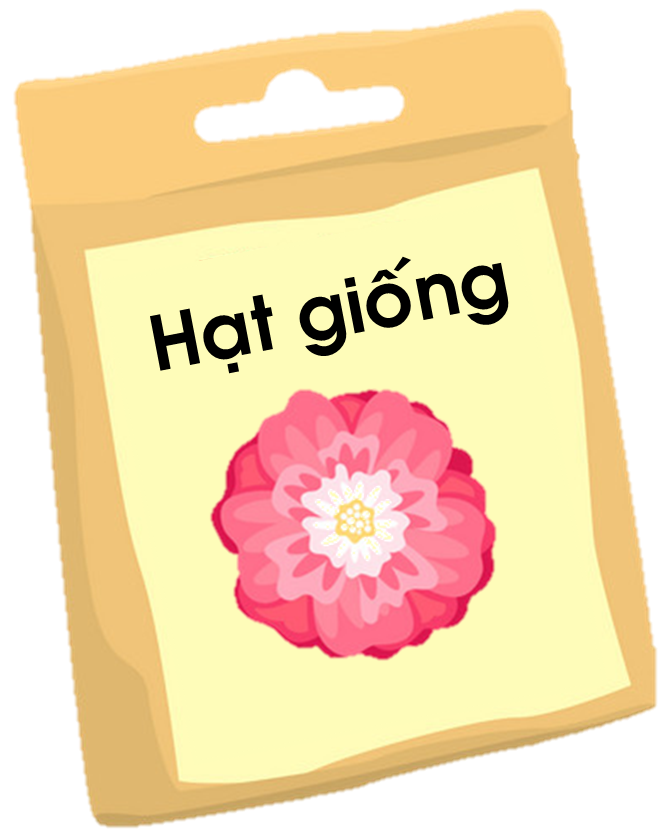 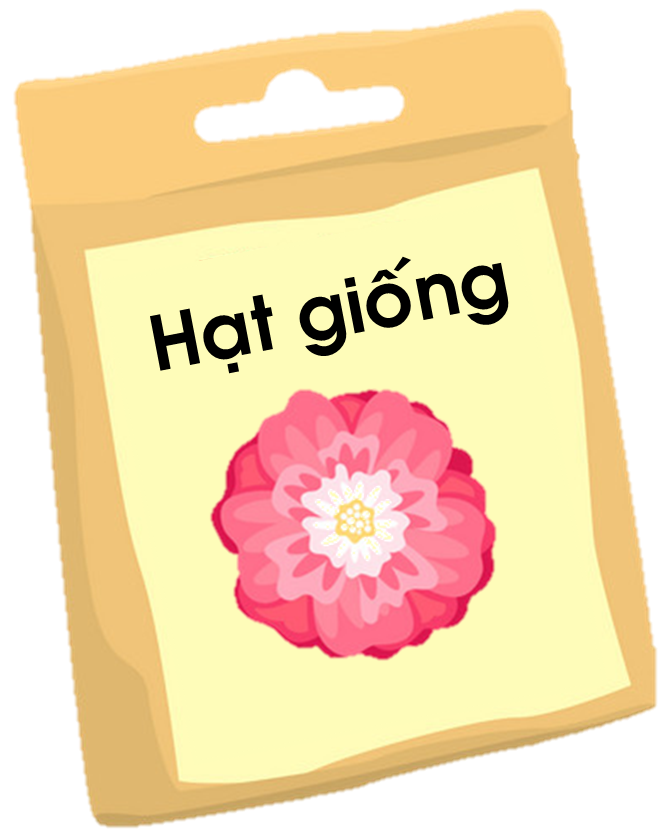 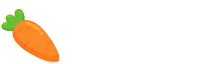 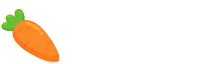 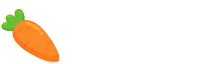 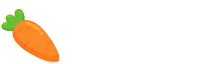 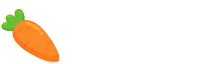 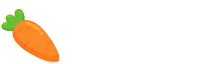 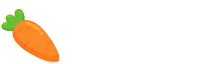 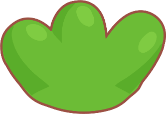 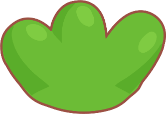 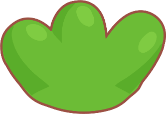 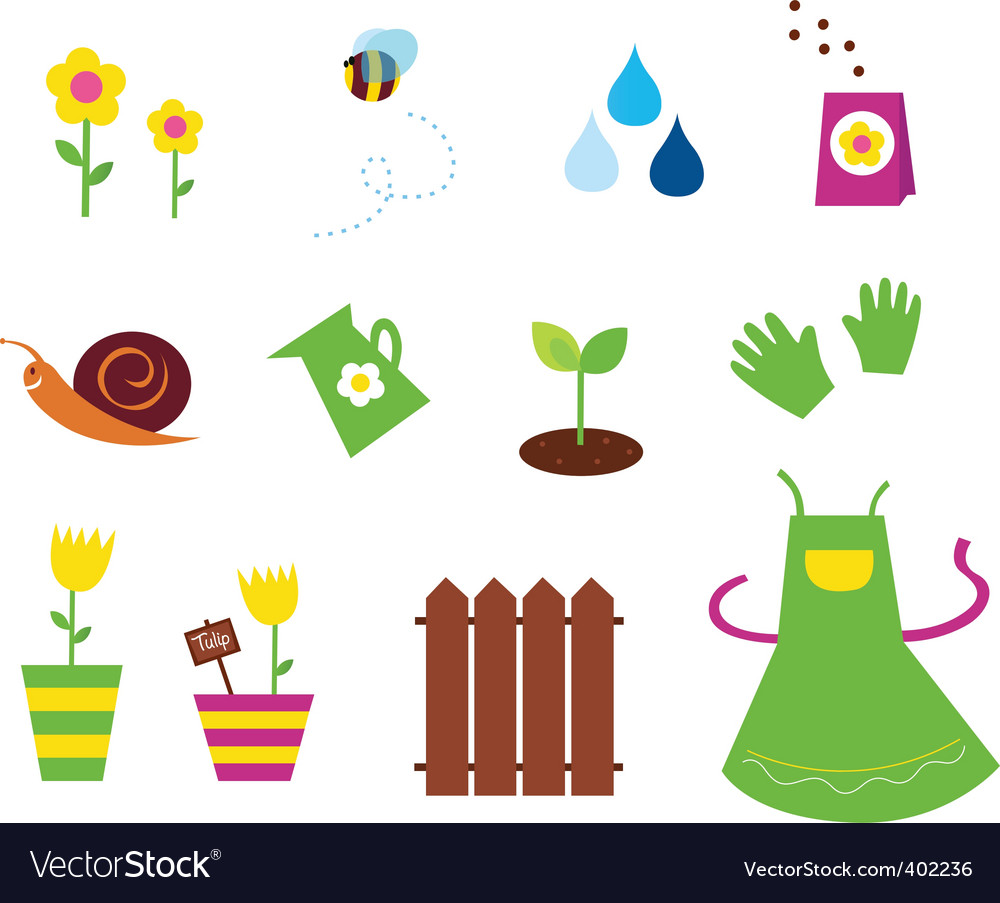 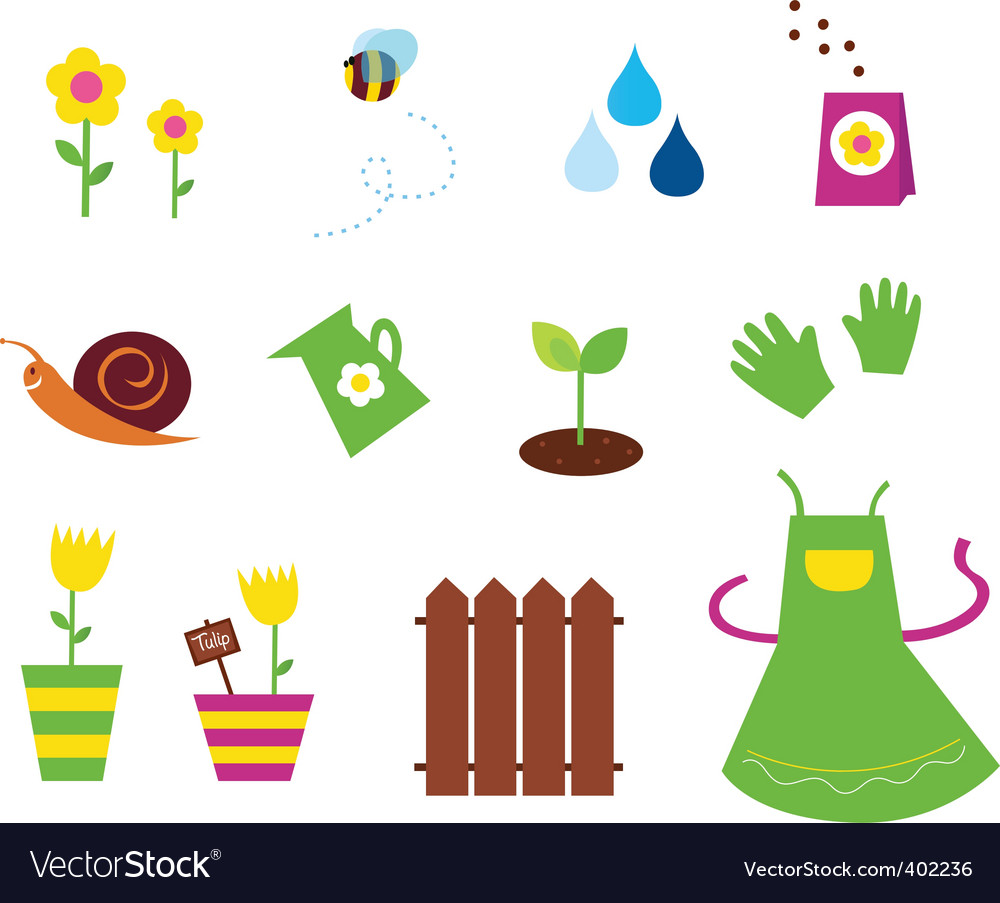 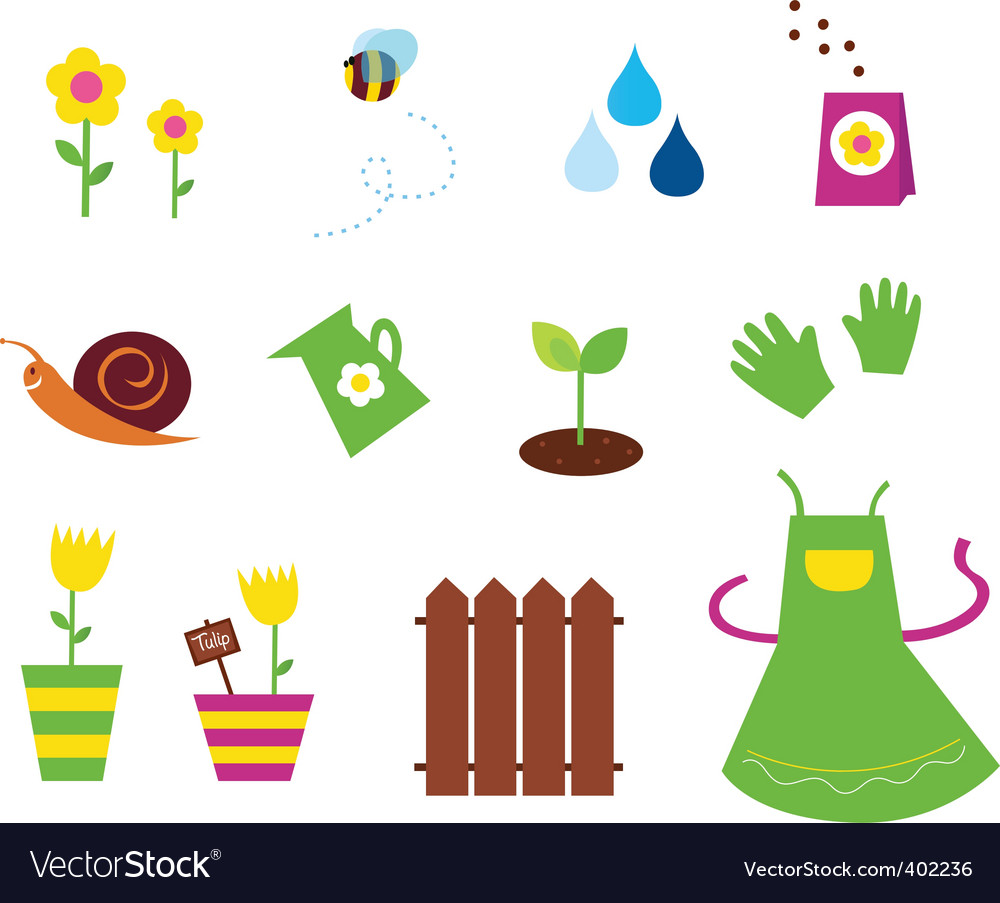 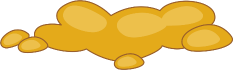 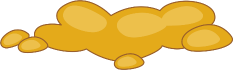 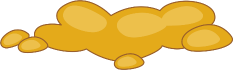 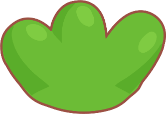 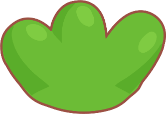 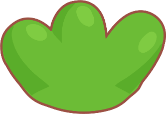 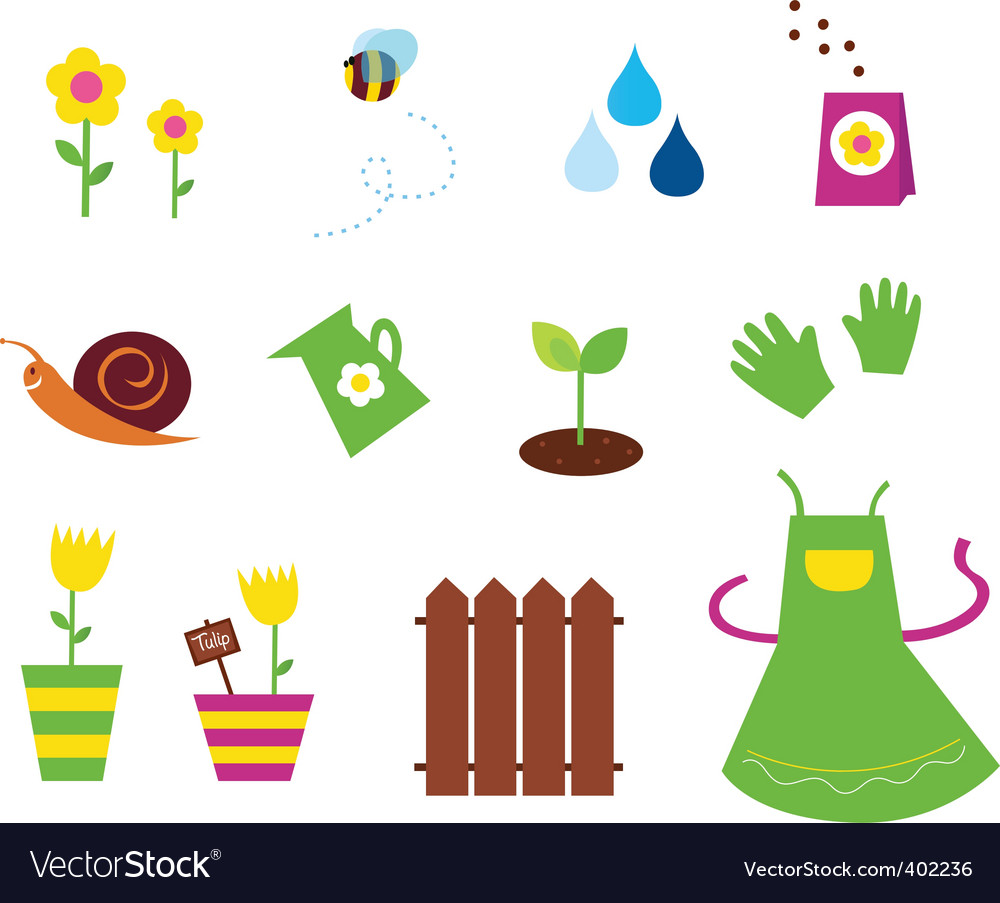 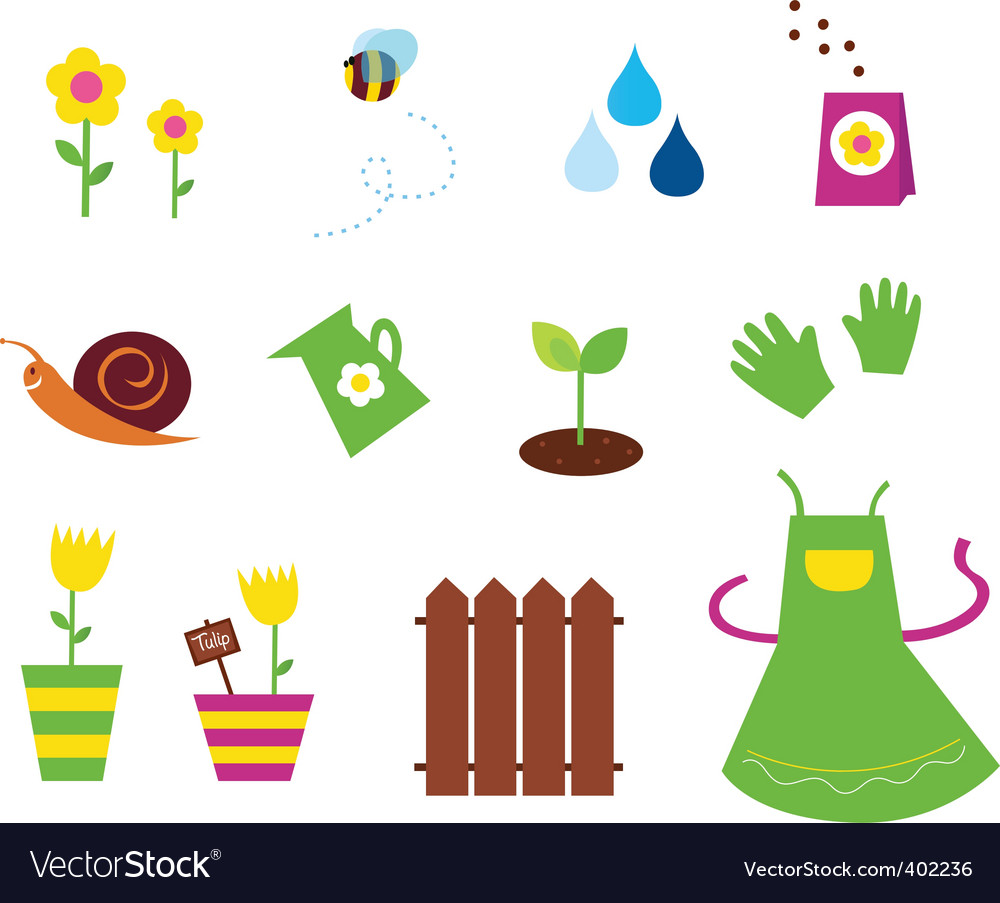 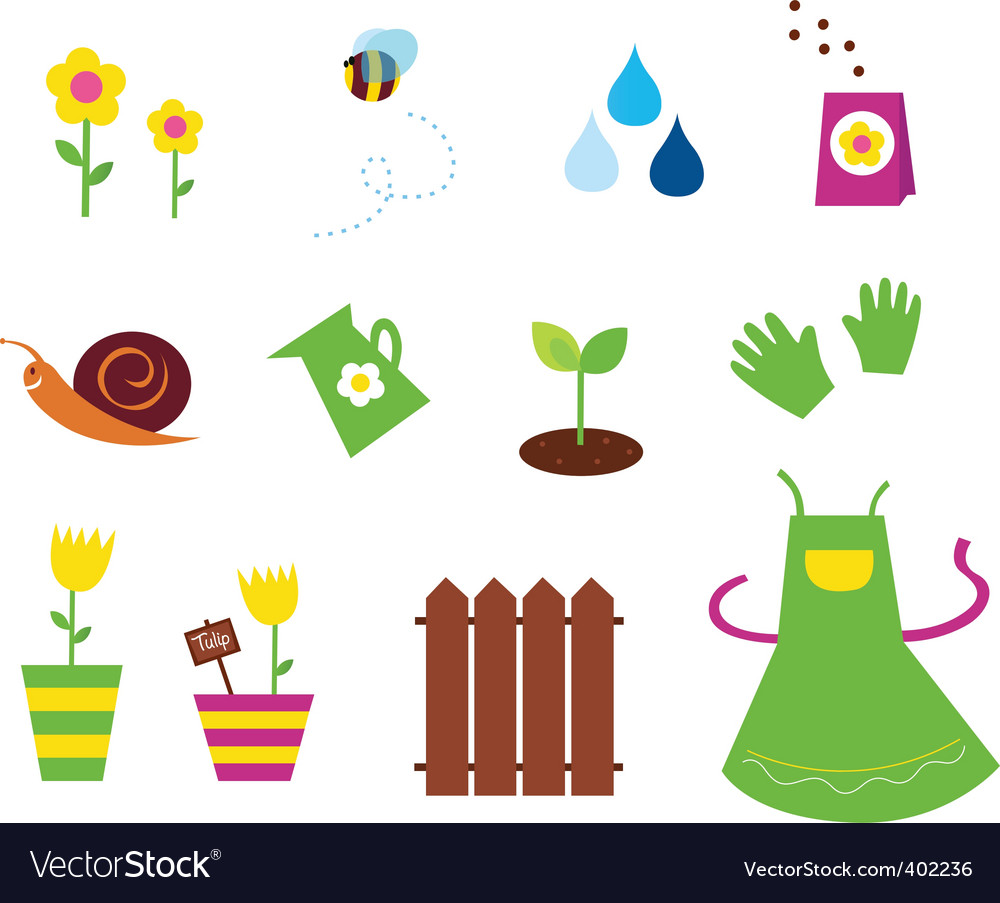 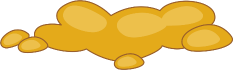 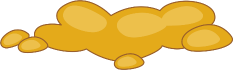 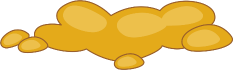 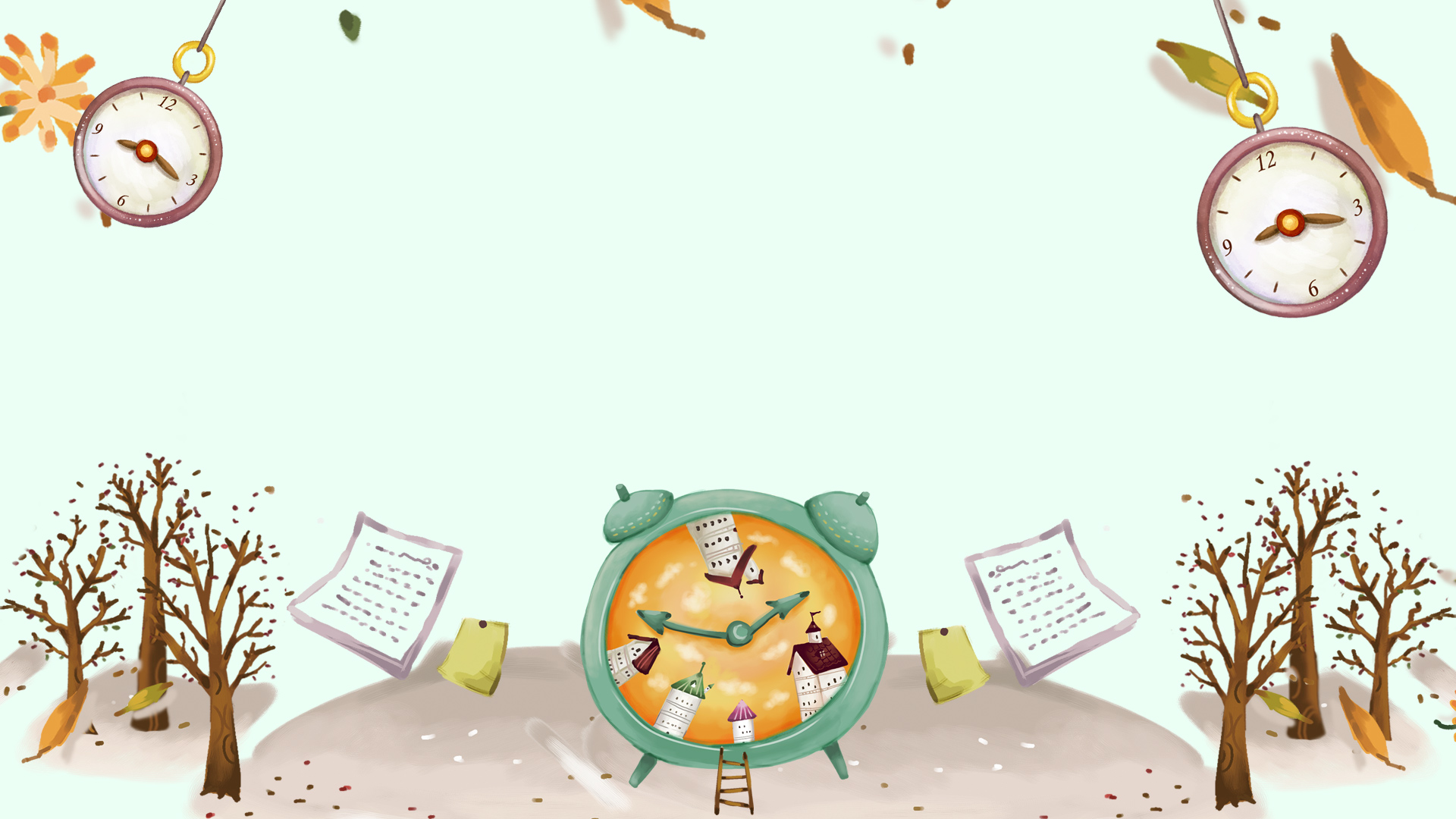 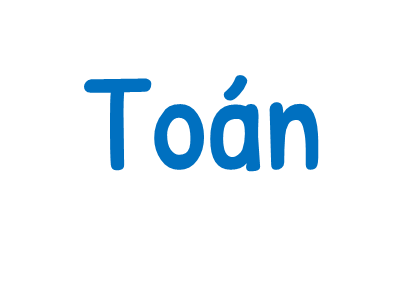 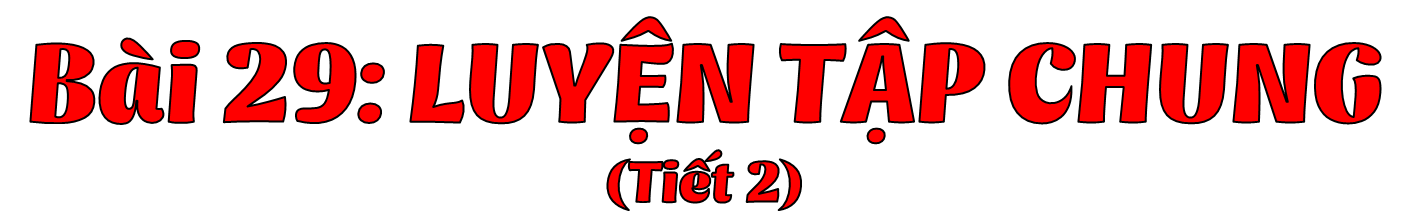 [Speaker Notes: Thiết kế: Hương Thảo – tranthao121004@gmail.com]
Đặt tính rồi tính (theo mẫu):
1
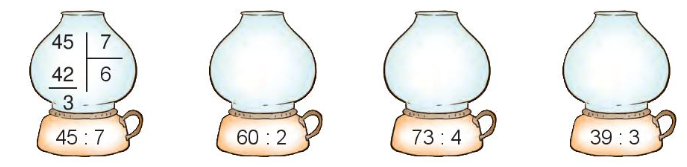 60
2
73
4
39
3
3
0
6
4
3
8
1
3
1
0
9
0
0
3
3
9
0
32
0
0
1
[Speaker Notes: Thiết kế: Hương Thảo – tranthao121004@gmail.com]
Số
?
gấp 3 lần
?
giảm 4 lần
?
96
?
?
?
32
42
11
24
2
giảm 3 lần
bớt 3 đơn vị
14
11
gấp 2 lần
thêm 2 đơn vị
22
24
Rô-bốt dùng 35m vải để may quần áo công nhân. Mỗi bộ quần áo công nhân hết 3m vải. Hỏi Rô-bốt có thể may được nhiều nhất bao nhiêu bộ quần áo công nhân và còn thừa mấy mét vải?
3
Tóm tắt
Bài giải
3 m: 1 bộ
Ta có 35 : 3 = 11 dư 2.
35 m: …. bộ
Vậy ta có thể may được nhiều nhất 11 bộ quần áo và còn thừa 2 mét vải.
Dư: …… mét vải?
Đáp số: 11 bộ quần áo, thừa 2m vải.
Trong ngày hội trồng cây, Việt trồng được 5 cây. Số cây Rô-bốt trồng được gấp 3 lần số cây của Việt. Hỏi cả hai bạn trồng được bao nhiêu cây?
4
Tóm tắt
Bài giải
5 cây
Số cây Rô - bốt đã trồng được là:
Việt
? cây
5 x 3 = 15 (cây)
Rô - bốt:
Số cây hai bạn trồng được là:
5 + 15 = 20 (cây)
Đáp số: 20 cây
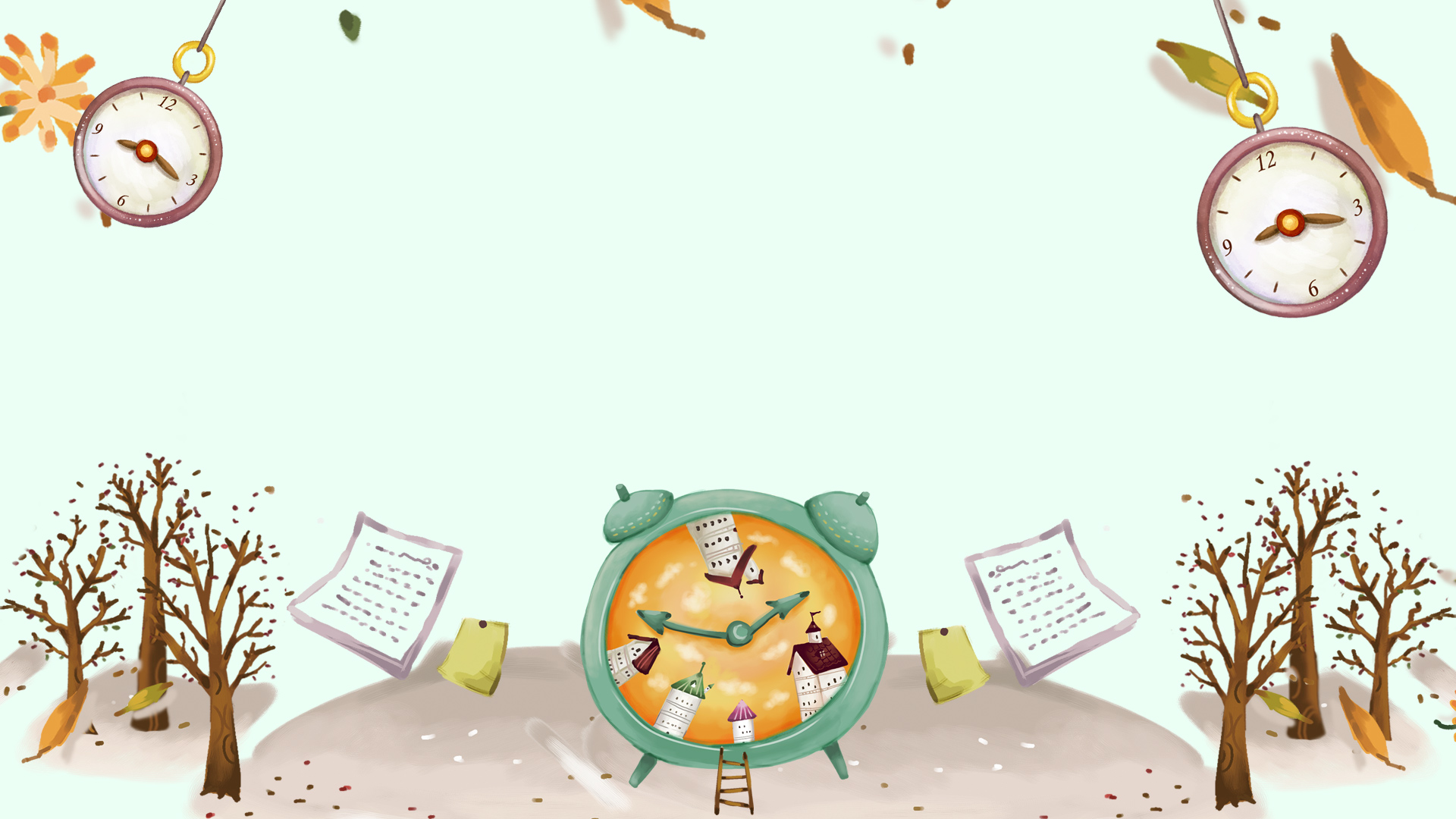 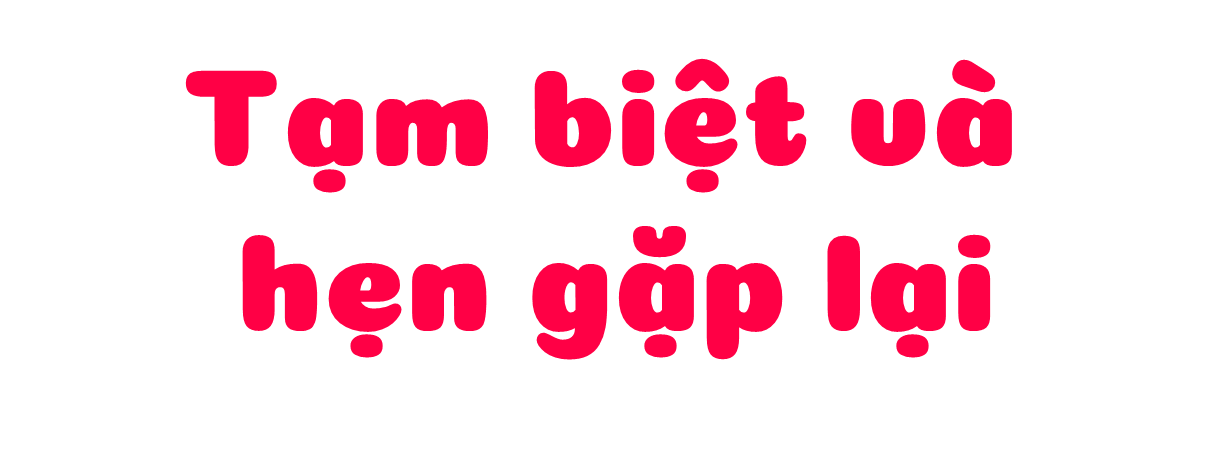 [Speaker Notes: Thiết kế: Hương Thảo – tranthao121004@gmail.com]